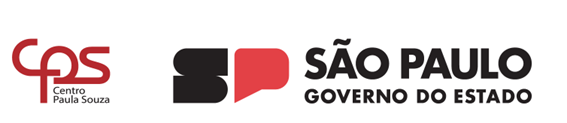 Faculdade de Tecnologia “Deputado Julio Julinho Marcondes de Moura”
Curso Superior de Tecnologia em XXXXXXXXXXXXXXXX
TÍTULO: subtítulo (se houver)
Autor(es): xxxxxxx
Orientador(es): xxxxxx
Introdução

Nesta Seção você deverá contextualizar seu trabalho. 
Seja sucinto, claro e objetivo. 
Se houver conceitos importantes coloque-os.
Resultados e Discussão

Os resultados alcançados, mesmo que parciais, deverão ser explanados nesta Seção.
As imagens, figuras, tabelas e gráfioos também poderão ser adcionadas neste espaço.
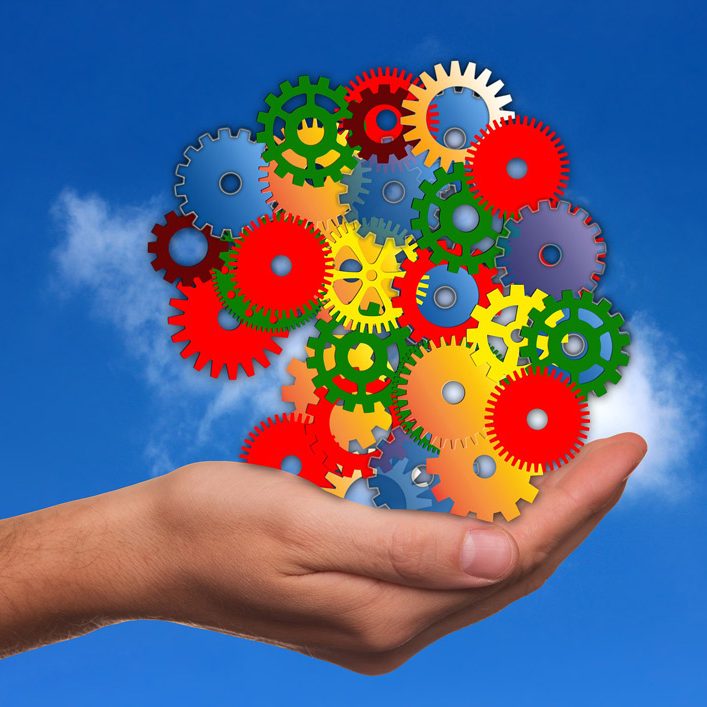 Objetivos

Defina nesta Seção o objetivo geral de seu trabalho. 
Se houver necessidade discrimine os objetivos específicos.
Figura 1: xxxxx
Materiais e Métodos

Explique a metodologia utilizada. 
Descreva as tecnologias que foram usadas.
Se você desenvolveu pesquisa de campo ou estudos de caso comente-os nesta Seção.
Figura 2: xxxxx.
Conclusão

Comente neste espaço as considerações finais do seu trabalho.
Referências

Coloque neste espaço pelo menos 5 referências que embasaram o desenvolvimento do seu trabalho.